Detekcia chýb v XML dokumentoch pomocou susednosti a editačnej vzdialenosti vstupom riadených zásobníkových automatov
Vedúci práce: RNDr. Zuzana Bednárova, PhD.
Konzultant: Mgr. Alexander Szabari, PhD.

Matúš Piroh
Editačná vzdialenosť
hrad
rad
editačná vzdialenosť 1
baba
babka
editačná vzdialenosť 1
hrob
hrobár
editačná vzdialenosť 2
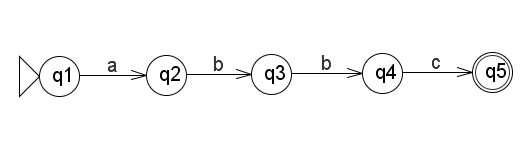 akceptuje slovo abbc
Detekcia chyby
akceptuje slová abbc  s 1 chybou
	(1 pridaný znak)
Detekcia chyby
akceptuje slová abbc  s 1 chybou
	(1 zmazaný znak)
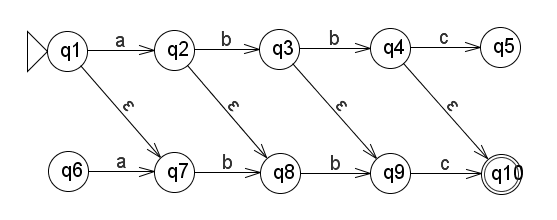 Vstupom riadený zásobníkový automat
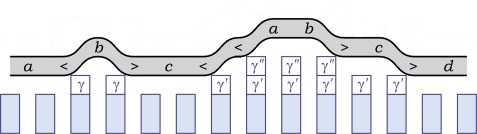 Detekcia chýb v XML
rôzne spôsoby

pomocou zásobníkového automatu
uzavretý na editačnú vzdialenosť
ak je zásobník na konci prázdny, súbor je správne ozátvorkovaný
Postup práce
implementácia deterministického zásobníkového automatu na detekciu chyby
nedeterministické rozšírenie automatuna hľadanie (opravenie) danej chyby na základe editačnej vzdialenosti 1
rozšírenie na väčšie vzdialenosti
Príklad
<1  <2  …  1>

<1  <2  …  2>  1>
<1  <2  …  <1  1>  …  2> 1>
Ciele práce
1.  Preskúmať a popísať model vstupom riadeného zásobníkového automatu a pojem susednosti a editačnej vzdialenosti.

2.  Analyzovať a spracovať existujúce konštrukcie vstupom riadených zásobníkových automatov pre hľadanie editačnej vzdialenosti daného vstupu od daného jazyka.

3.  Implementovať túto konštrukciu na detekovanie a opravu chýb v XML dokumentoch a navrhnúť možné zlepšenia pre väčšie editačné vzdialenosti.
Literatúra
A. Okhotin, K. Salomaa: Edit Distance Neighbourhoods of Input-Driven Pushdown Automata. In: CSR 2017, LNCS 10304, pp. 260-272 (2017);

R. Alur, P. Madhusudan: Visibly pushdown languages. In: ACM Symposium on Theory od Computing, STOC 2004, Chicago, USA 13-16 June 2004, pp. 202-211 (2004);

J. E. Hopcroft, R. Motwani, J. D. Ullman: Introduction to automata theory, languages, and computation - international edition (2. ed). Addison-Wesley (2003);
Ďakujem za pozornosť.